Презентация«Веселые пальчики.Развиваем мелкую моторику»Для детей среднего дошкольного возраста.
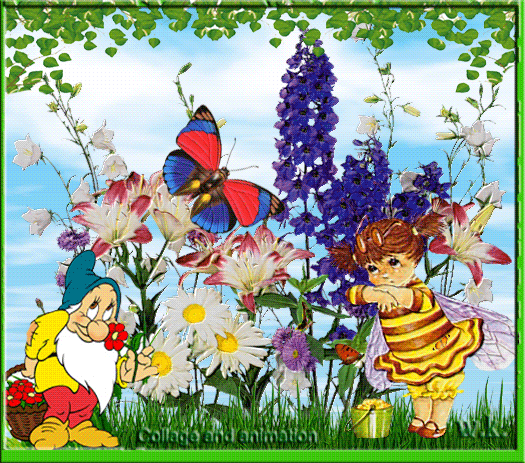 Составила:
Думенко Наталия Васильевна
Воспитатель ГБДОУ №27 
Красногвардейского района
Санкт-Петербург
2013
Игры с пальчиками – одни из самых простых и полезных занятий. Простых – потому что они не требуют никаких приспособлений, а полезных – потому что помогают развитию речи и мышления.
 Известно что существует прямая связь между развитием мелкой моторики и развитием мышления ребенка. Чем более ловкие пальчики - тем более гибкий ум. А пальчиковые игры как нельзя лучше помогают в развитии мелкой моторики ребенка. У пальчиковых игр есть еще одно преимущество - они помогают прочнее налаживать тесный контакт взрослого с ребенком. Ведь для ребенка нет ничего лучше игры, а пальчиковые игры очень увлекательны, и нравятся детям.
Текст пальчиковых игр взрослому надо произносить как можно четче и выразительней, а движения выполняются параллельно тексту. Пальчиковые игры развивают не только мелкую моторику рук ребенка, большинство пальчиковых игр несут также и обучающую нагрузку. Одни пальчиковые игры направлены на изучение счета, другие знакомят детей с названиями частей тела и самих пальчиков. В некоторых пальчиковых играх ребенок должен действовать двумя руками - это помогает ему лучше ориентироваться в пространстве, осваивать такие понятия, как высоко - низко, право - лево.
Цели и задачи пальчиковых игр:
Формирование интереса к занятиям
Развитие воображения
Развитие мелкой моторики рук при помощи пальчиковых игр
Развитие коммуникативных отношений
Развитие координации движений, с использованием  самомассажа
Продолжать развивать речь детей
Расширить словарный запас
Формировать  любознательность, внимание, дружелюбность.
Гости
	К Кате гости прибежали, (бежим пальчиками по столу или по полу)Все друг другу руки жали.Здравствуй Жора, (соединяем большой и указательные пальчики)Здравствуй Жанна,(большой и средний)Рад Серёжа,(большой и безымянный)Рада Снежана (большой и мизинец)Не хотите ль пирожок? ( ладошки складываем вместе)Может коржик (показываем 2 открытые ладошки)Иль рожок(2 кулачка ставим друг на дружку)Вот драже вам на дорожку(пальчиком тычем в открытую ладошку)Вы берите понемножку(несколько раз сгибаем ладошки в кулачки)Все стряхнули быстро крошкиИ захлопали в ладошки!
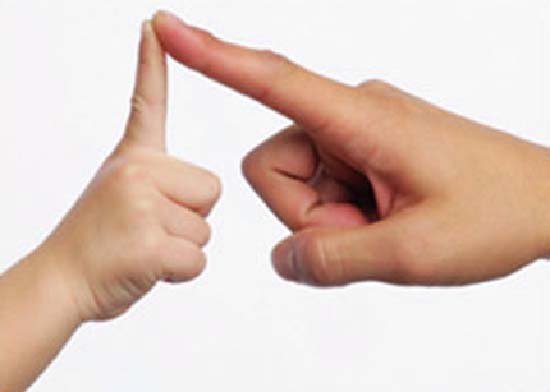 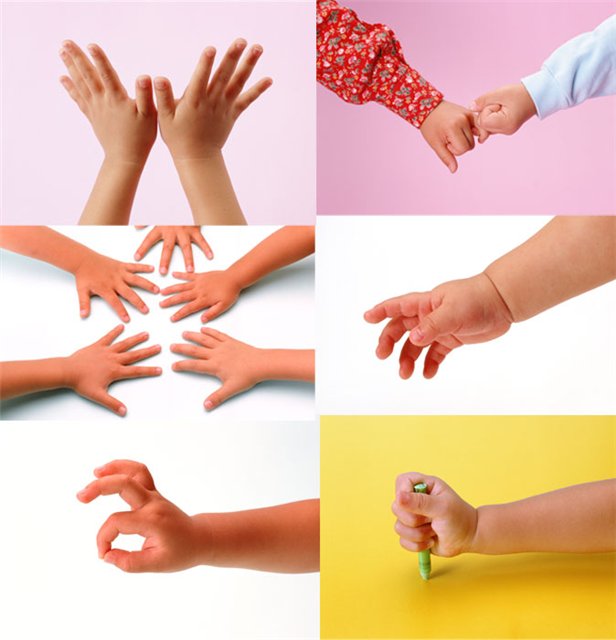 Овощи
У девчушки Зиночки овощи в корзиночке
(Дети делают ладошки «корзинкой».)
Вот пузатый кабачок
Положила на бочок,
Перец и морковку
Уложила ловко,
Помидор и огурец.
(Сгибают пальчики, начиная с большого.)
Наша Зина – молодец!
(Показывают большой палец.)

Фрукты
Как у нашей Зины фрукты в корзине:
(Дети делают ладошки «корзинкой»)
Яблоки и груши,
Чтоб ребята кушали,
Персики и сливы –
До чего красивы!
Посмотрите на ранет!
(Сгибают пальчики, начиная с мизинца.)
Вкуснее наших фруктов нет!
(Гладят живот.)
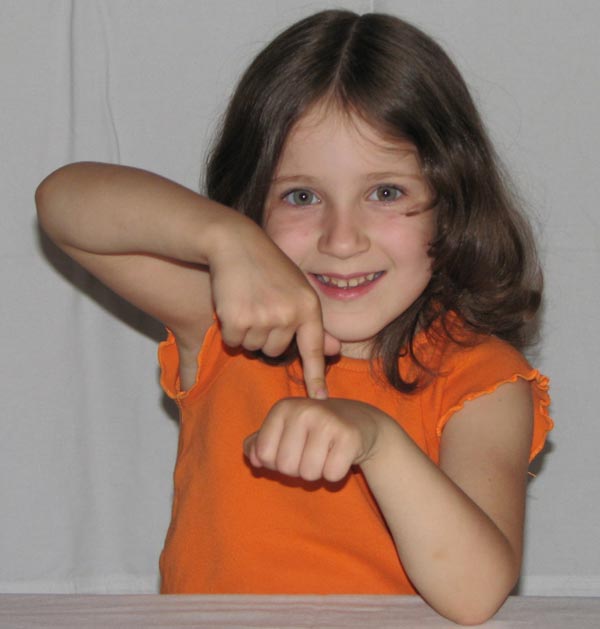 Фруктовая ладошкаЭтот пальчик – апельсин,Он, конечно, не один.Этот пальчик – слива,Вкусная, красивая.Этот пальчик – абрикос,Высоко на ветке рос.Этот пальчик – груша,Просит: «Ну-ка, скушай!»Этот пальчик – ананас,(Поочередно разгибают пальчики из кулачка, начиная с большого.)Фрукт для вас и для нас.(Показывают ладошками вокруг и на себя.)
СказкиБудем пальчики считать,Будем сказки называть:(Вытягивают руки вперед, играя пальчиками.)Эта сказка – «Теремок».Эта сказка – «Колобок».Эта сказка – «Репка»:Про внучку, бабку, дедку.(Поочередно касаются большим пальцем остальных, начиная с указательного.)«Волк и семеро козлят» -Этим сказкам каждый рад!(Показывают большой палец.)
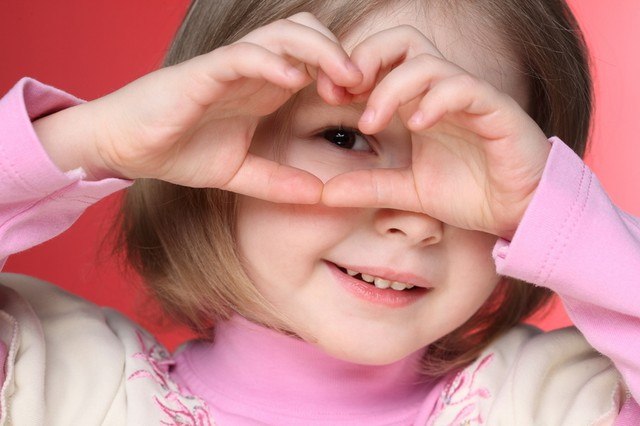 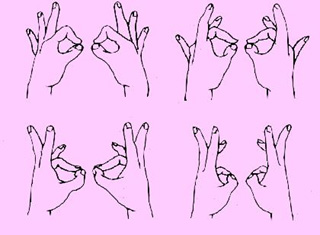 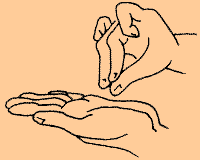 Пирог
Тесто ручками помнем,
(сжимаем и разжимаем пальчики)
Пирог сладкий испечем.
(слаживаем ладони обоих рук в виде пирога)
Серединку смажем джемом,
(гладим пальчиками ладонь одной руки)
А верхушку вкусным кремом.
(приподнимаем ладошки выше и выполняем круговые движения)
И кокосовой крошкой
Присыпаем пирог немножко,
( имитируем посыпание крошки пальчиками обеих рук)
А потом и чай заварим,
(как-будто помешиваем чай)
Пирогами вас одарим.
(слаживаем пальцы в кулачки)
ГРОЗАКапли первые упали,(слегка постучать двумя пальцами каждой руки по столу)Пауков перепугали. (внутренняя сторона ладони опущена вниз;пальцы слегка согнуть и, перебирая ими, показать, как разбегаются пауки)Дождик застучал сильней, (постучать по столу всеми пальцами обеих рук)Птички скрылись средь ветвей. (скрестив руки, ладони соединить тыльной стороной;махать пальцами, сжатыми вместе).Дождь полил как из ведра,(сильнее постучать по столу всеми пальцами обеих рук)Разбежалась детвора. (указательный и средний пальцы обеих рук бегают по столу,изображая человечков; остальные пальцы прижаты к ладони).В небе молния сверкает,(нарисуйте пальцем в воздухе молнию)Гром все небо разрывает.(барабанить кулаками, а затем похлопать в ладоши)А потом из тучи солнце (поднять обе руки вверх с разомкнутыми пальцами)Вновь посмотрит нам в оконце!
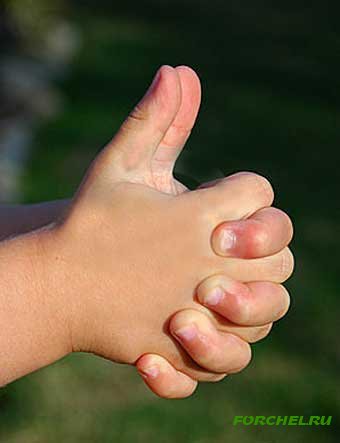 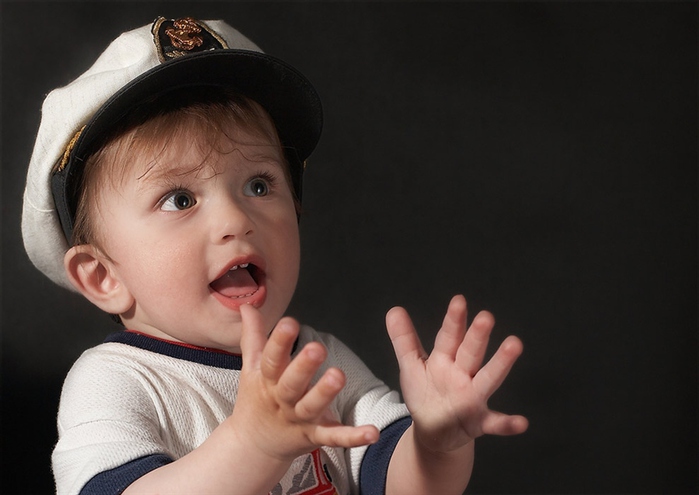 «Расскажи и покажи»
	Маленький МизинчикПлачет, плачет, плачет.Безымянный не поймет:Что все это значит?Средний пальчик очень важный,Hе желает слушать.Указательный спросил:– Может, хочешь кушать?
	А большой бежит за рисом,Тащит рису ложку,Говорит:– Hе надо плакать,Hа, поешь немножко!Пальчики ребенок показывает сам, по мере того как взрослый читает стихотворение, раскрывая их из кулачка.
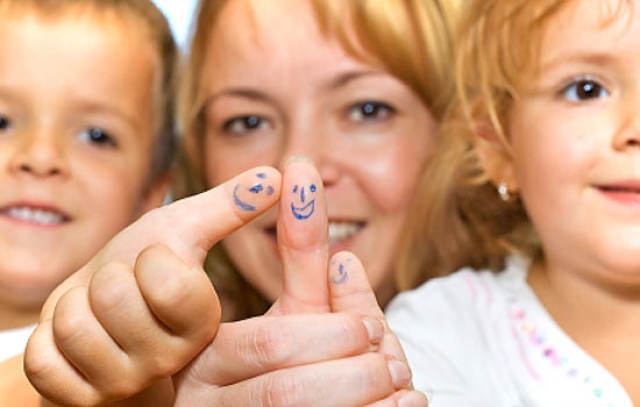